Quan sát hình ảnh sau em hãy cho biết ở TPHCM có khu dự trữ sinh quyển nào?
Ở TPHCM có khu dự trữ sinh quyển Cần Giờ.
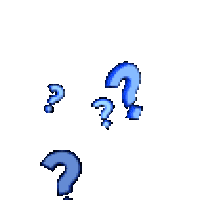 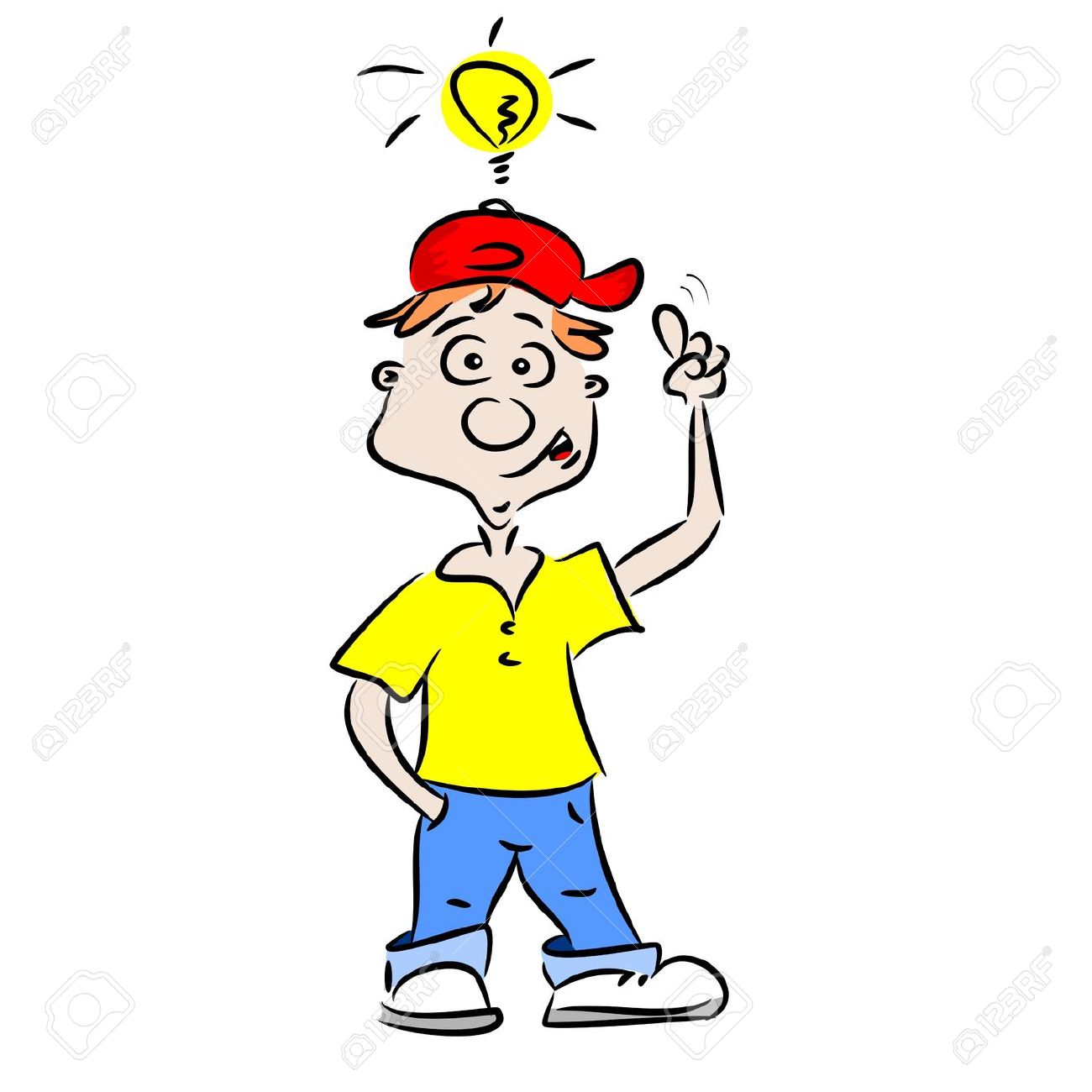 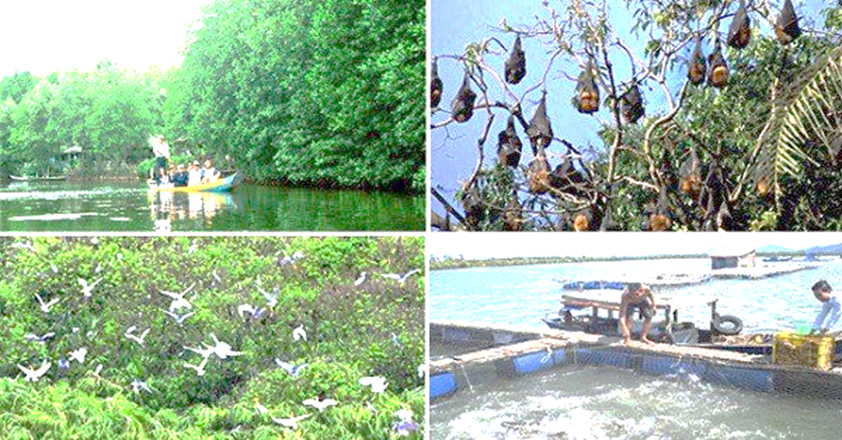 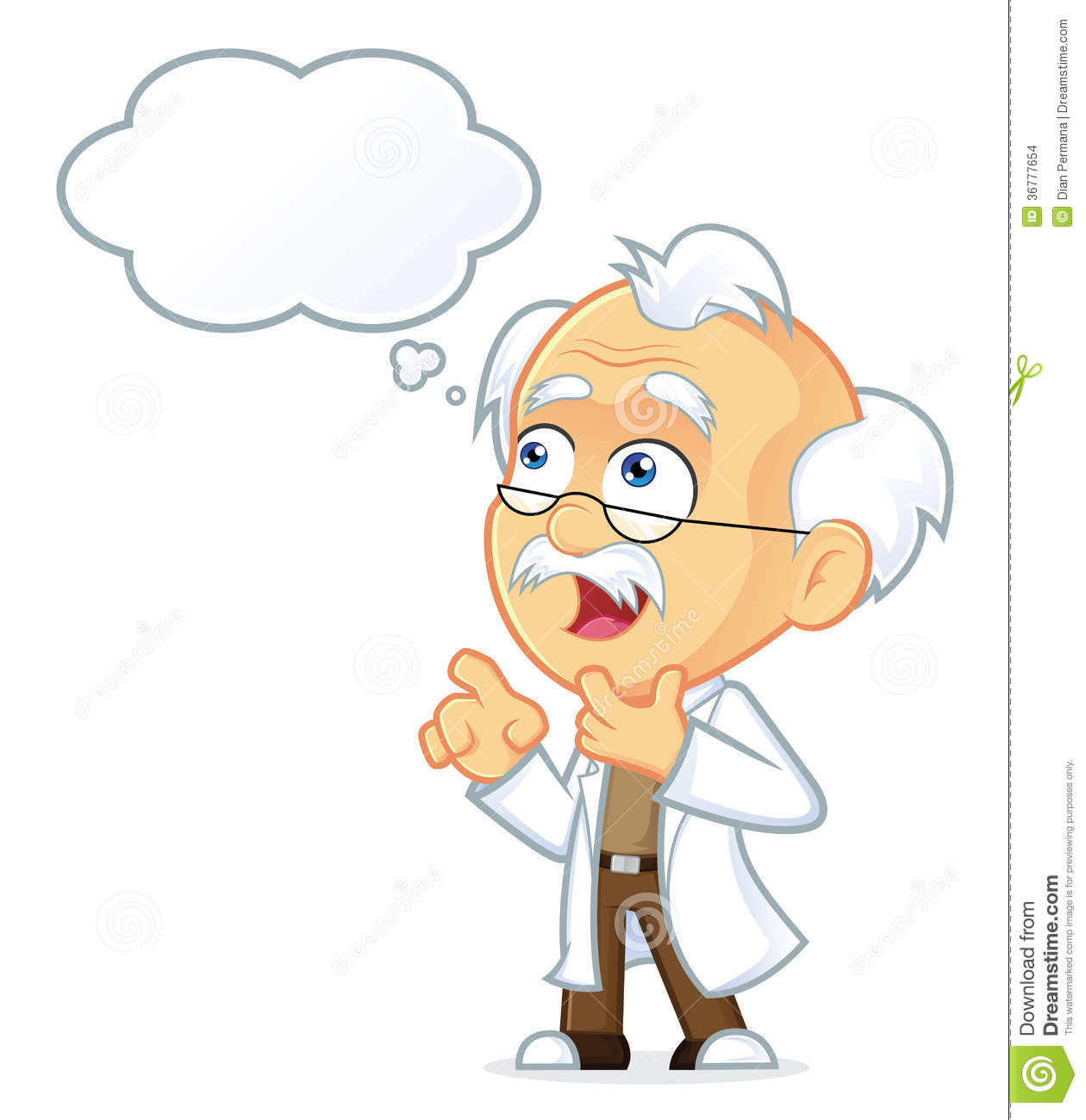 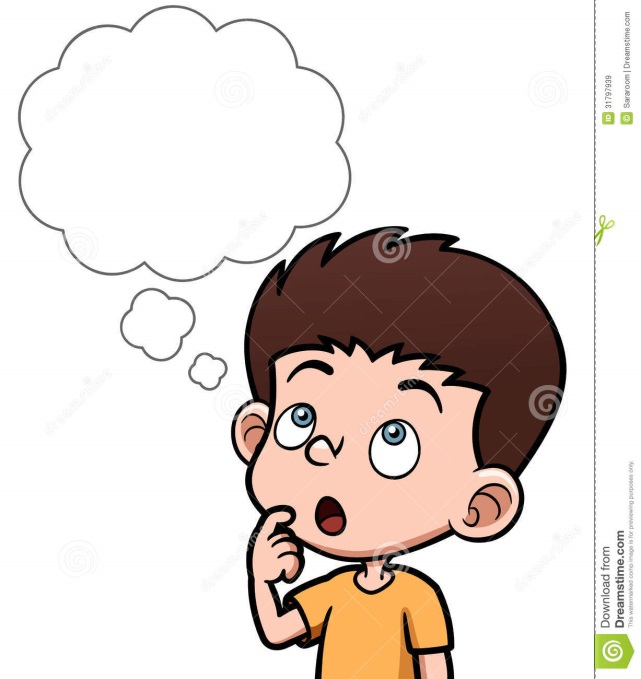 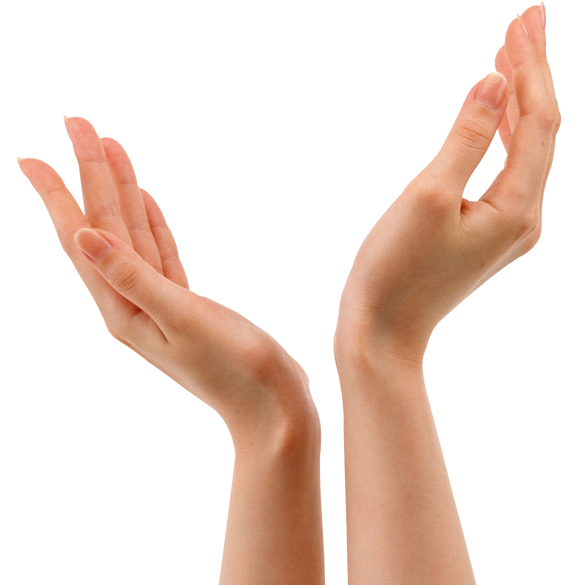 Bài 21:
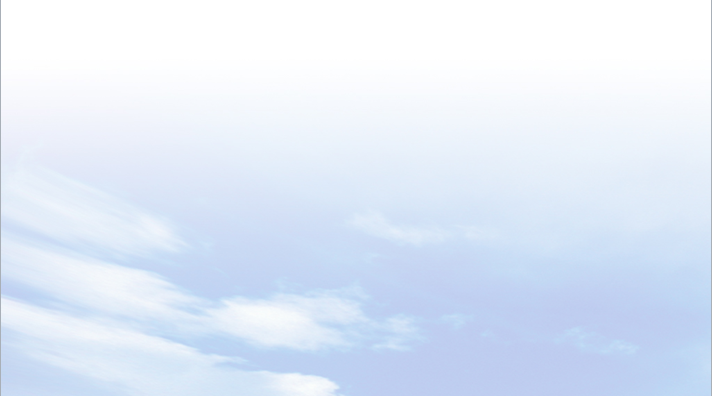 THỰC HÀNH TÌM HIỂU MÔI TRƯỜNG TỰ NHIÊN QUA TÀI LIỆU VÀ THAM QUAN ĐỊA PHƯƠNG
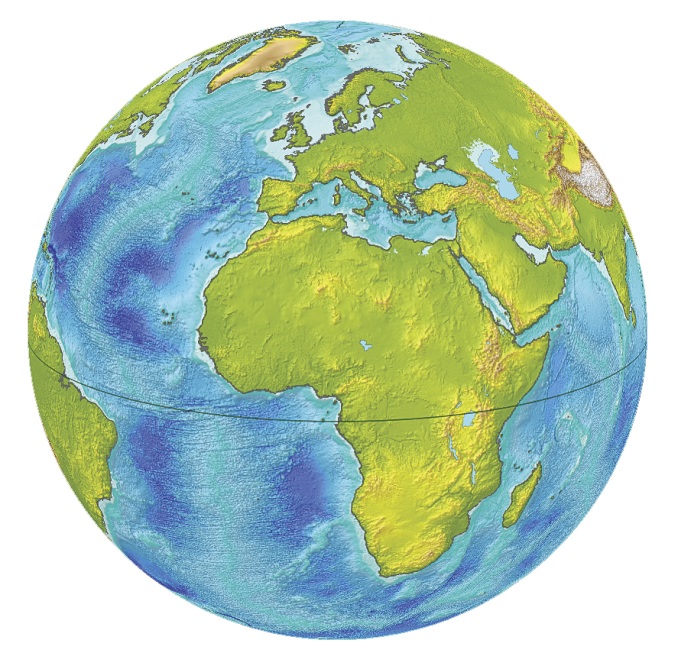 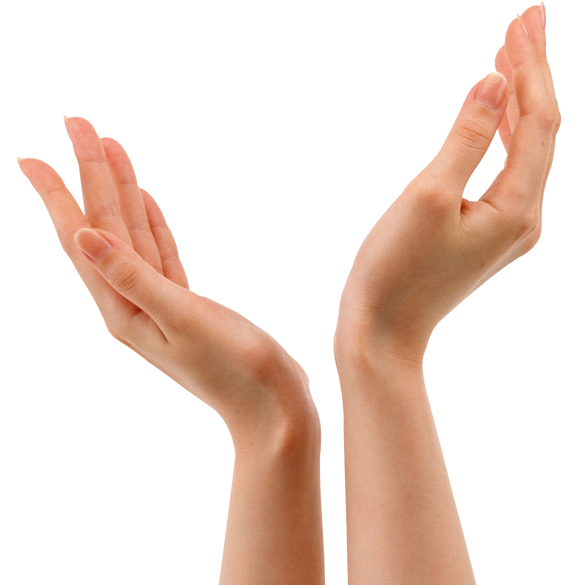 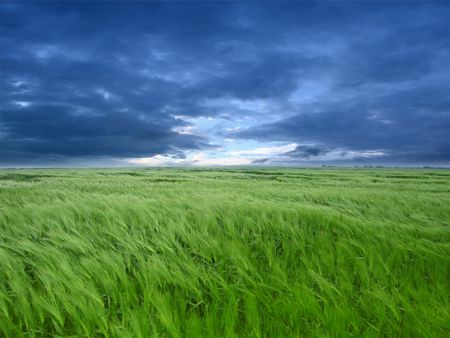 ĐỊA LÍ 6
LỚP
6
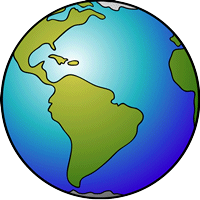 ĐỊA LÍ
BÀI 21. THỰC HÀNH TÌM HIỂU MÔI TRƯỜNG TỰ NHIÊN QUA TÀI LIỆU VÀ THAM QUAN ĐỊA PHƯƠNG
I
TÌM HIỂU MÔI TRƯỜNG TỰ NHIÊN QUA TÀI LIỆU
II
TÌM HIỂU MÔI TRƯỜNG TỰ NHIÊN QUA THAM QUAN ĐỊA PHƯƠNG
BÀI 21
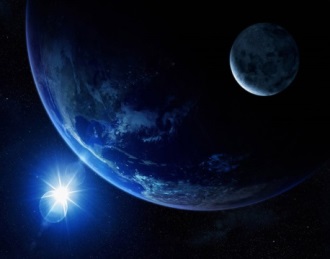 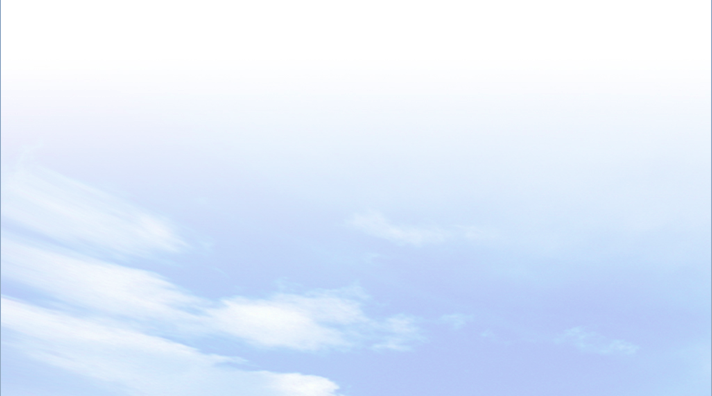 I
Tìm hiểu môi trường tự nhiên qua tài liệu
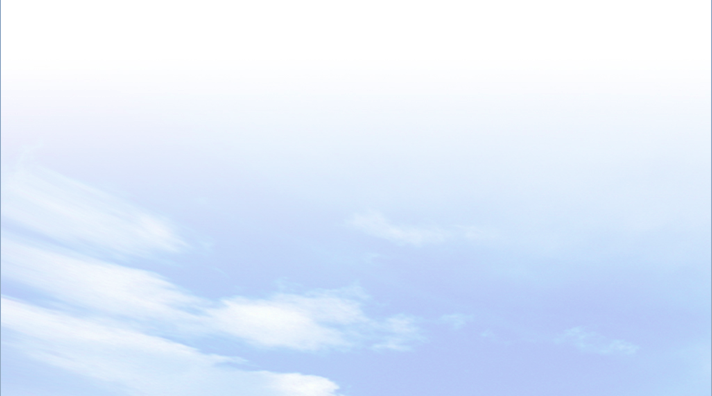 Có 3 bước tiến hành: trước khi tham quan, trong khi tham quan và sau khi tham quan.
+ Bước trước khi tham quan là quan trọng nhất vì cần phải chuẩn bị tài liệu chu đáo thì buổi tham quan mới đạt hiệu quả cao “Lý luận gắn liền với thực tiễn”
Quan sát hình 21.1, em hãy em hãy nêu các bước tiến hành tham quan tại địa phương? Theo em bước nào cần quan tâm nhiều nhất? Vì sao?
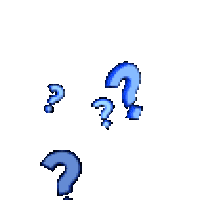 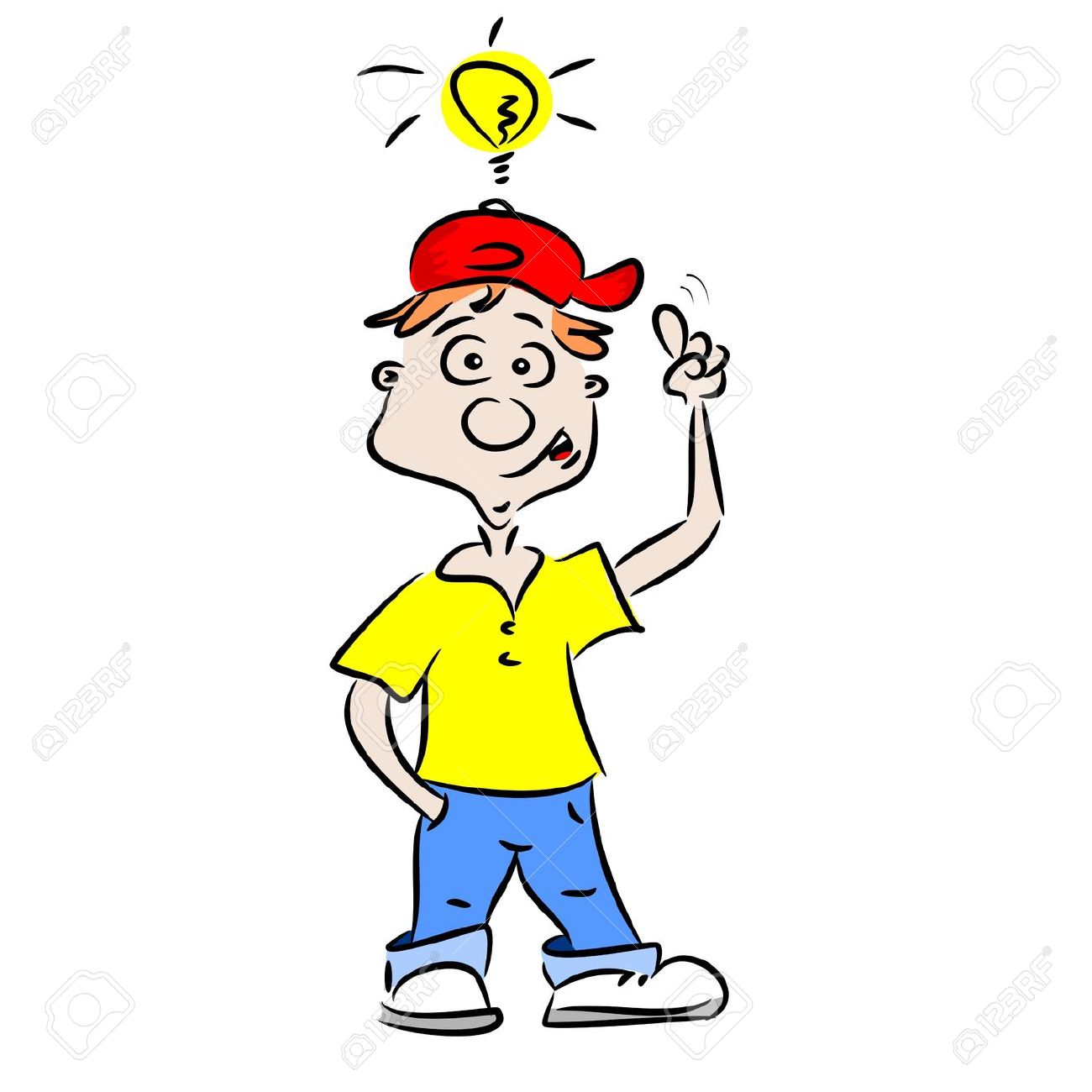 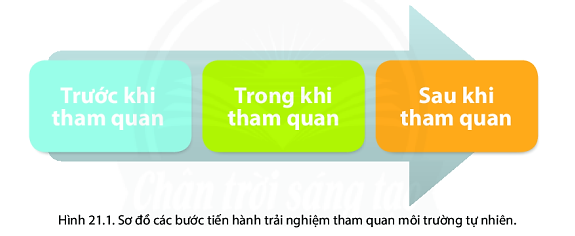 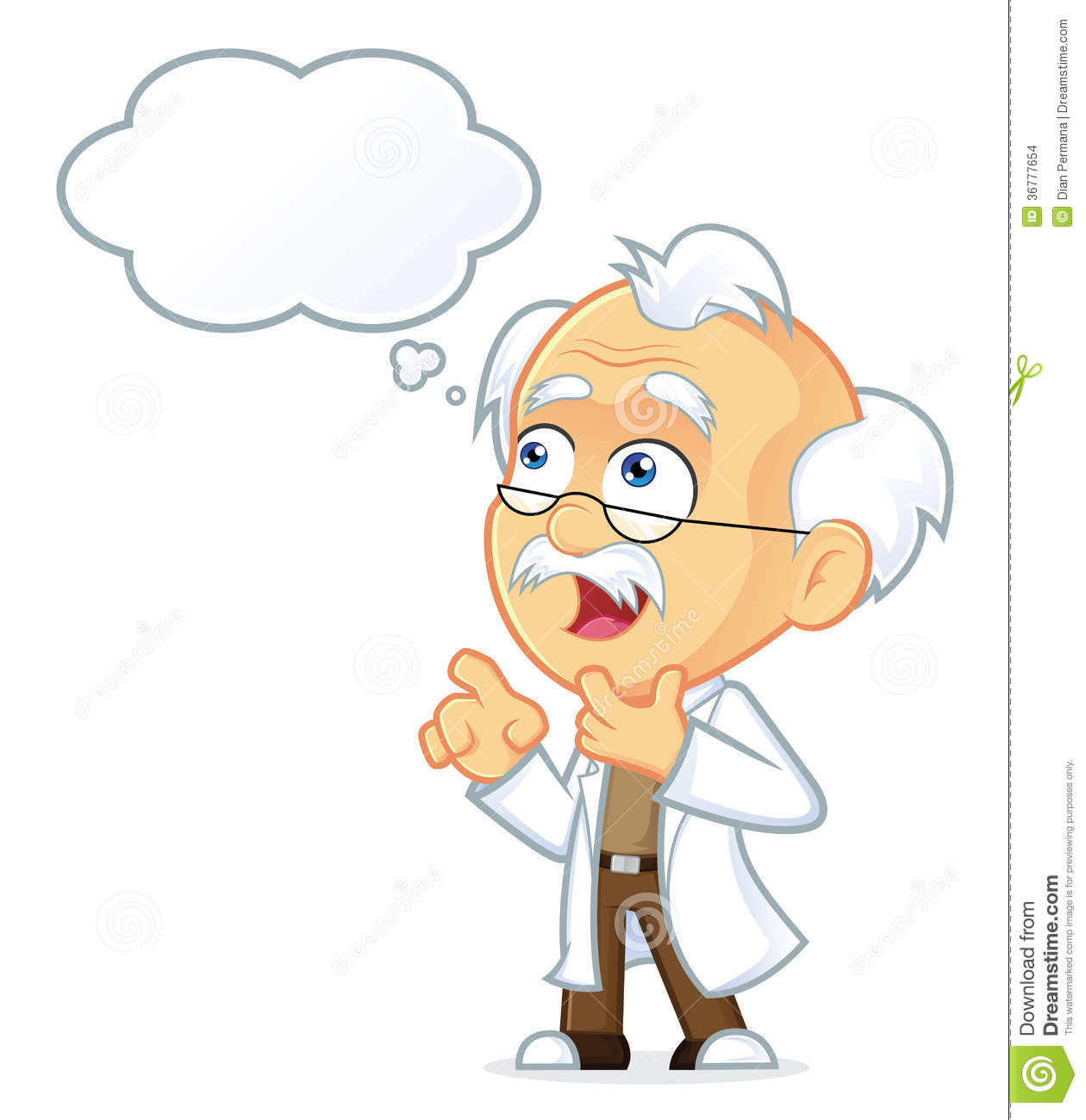 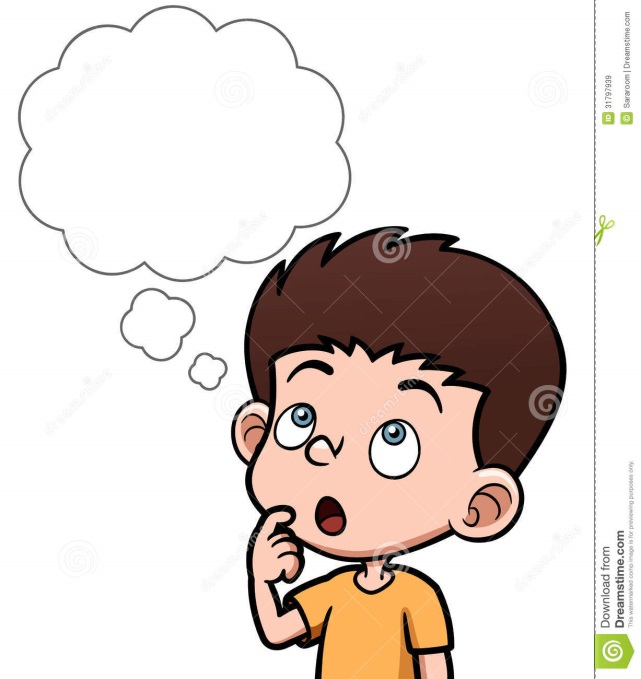 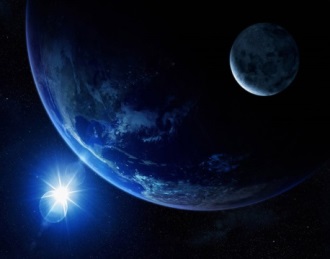 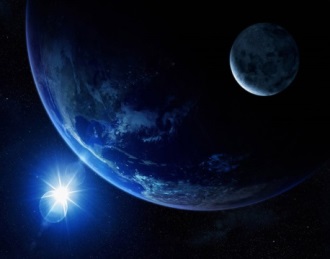 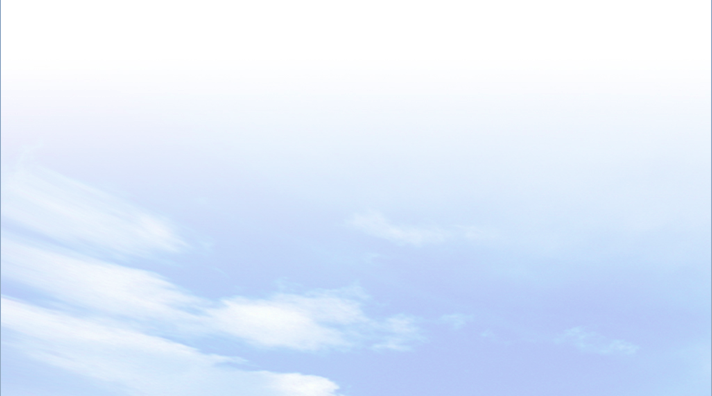 II
BÀI 21
Tìm hiểu môi trường tự nhiên qua tham 
quan tại khu dự trữ sinh quyển Cần Giờ
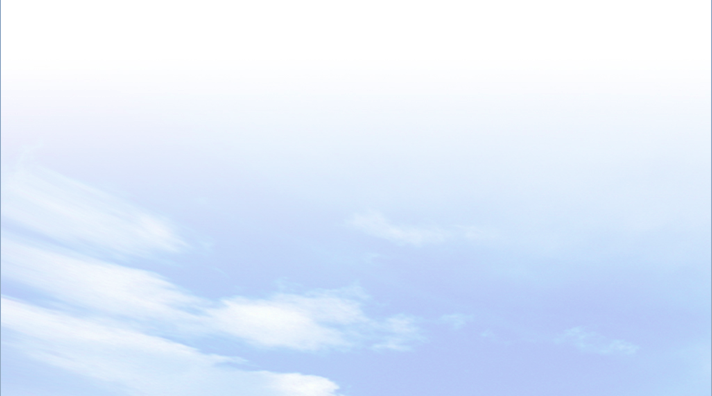 BÀI 21
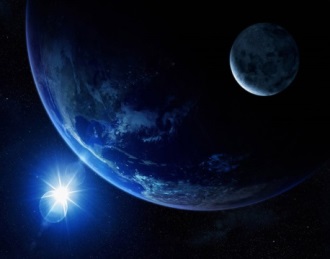 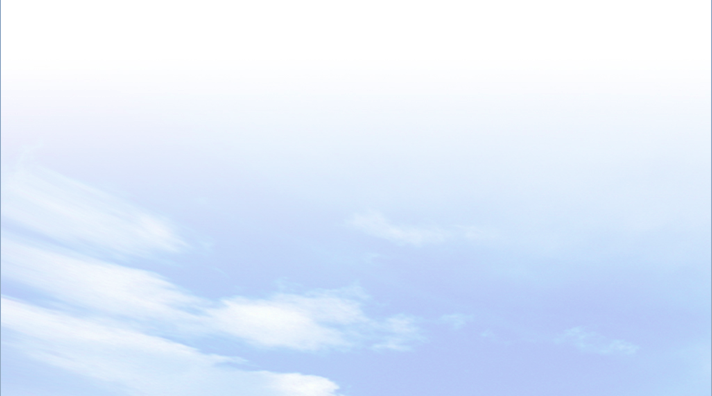 II
Tìm hiểu môi trường tự nhiên qua tham 
quan tại khu dự trữ sinh quyển Cần Giờ
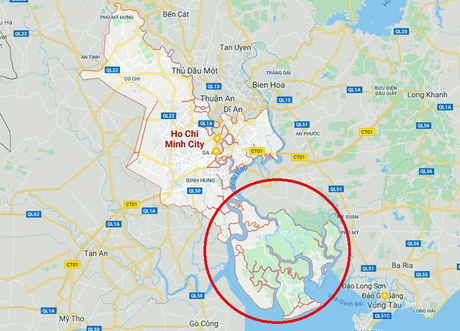 BÀI 21
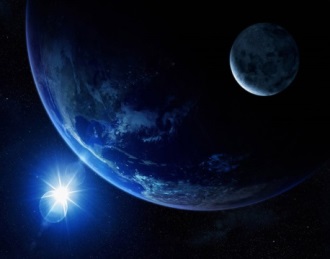 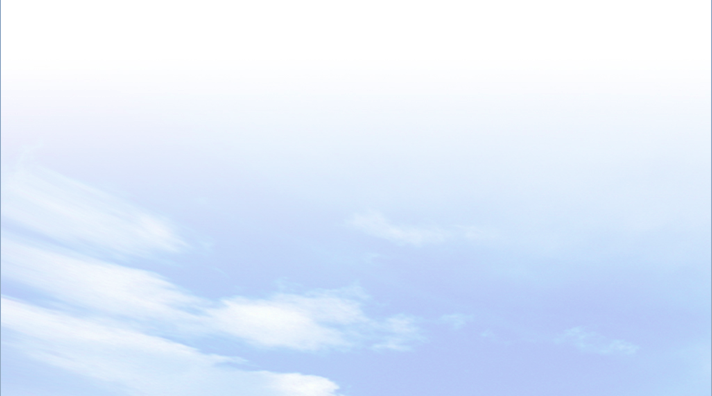 II
Tìm hiểu môi trường tự nhiên qua tham 
quan tại khu dự trữ sinh quyển Cần Giờ
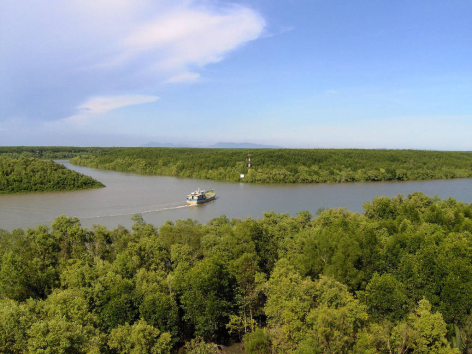 BÀI 21
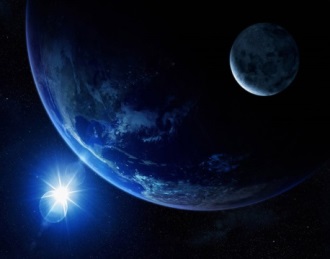 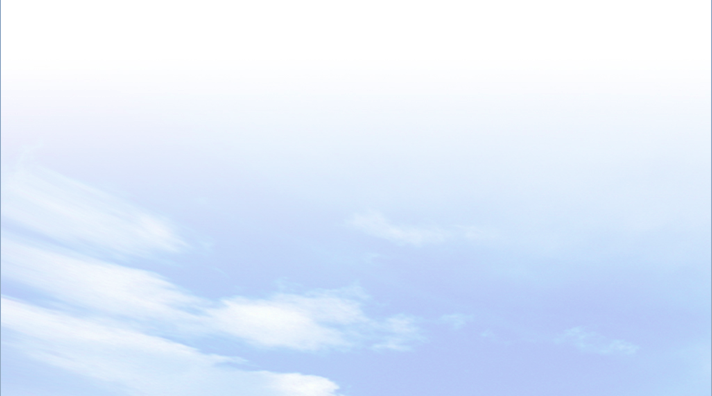 II
Tìm hiểu môi trường tự nhiên qua tham 
quan tại khu dự trữ sinh quyển Cần Giờ
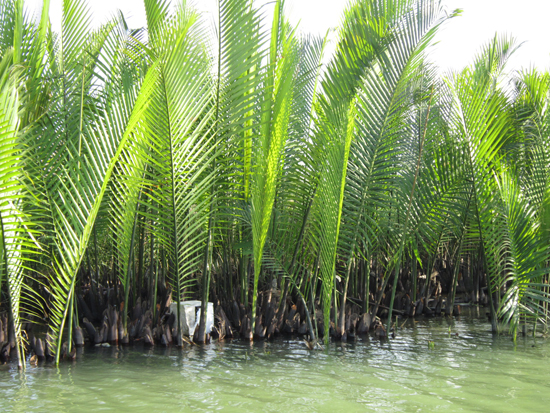 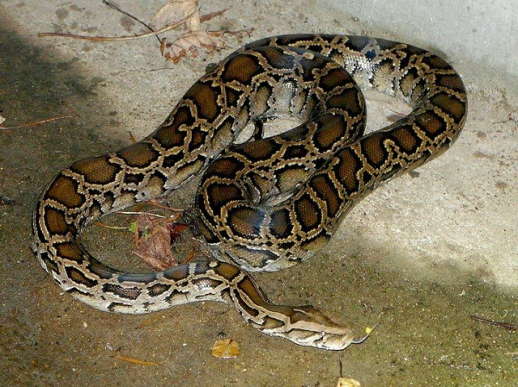 BÀI 21
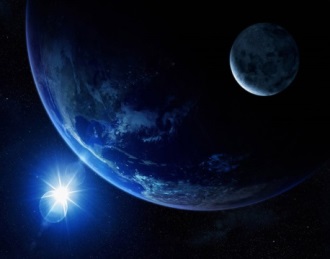 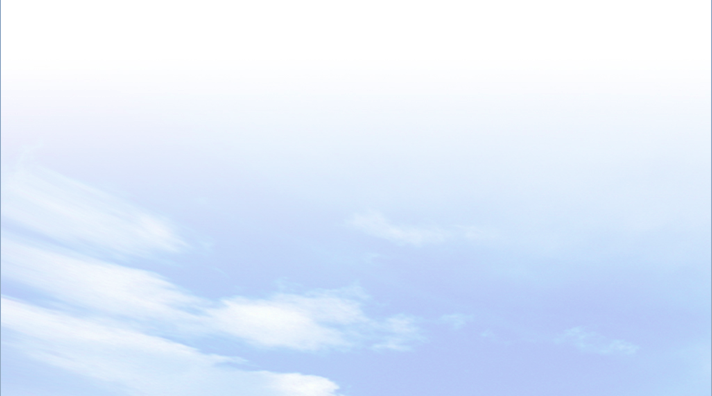 II
Tìm hiểu môi trường tự nhiên qua tham 
quan tại khu dự trữ sinh quyển Cần Giờ
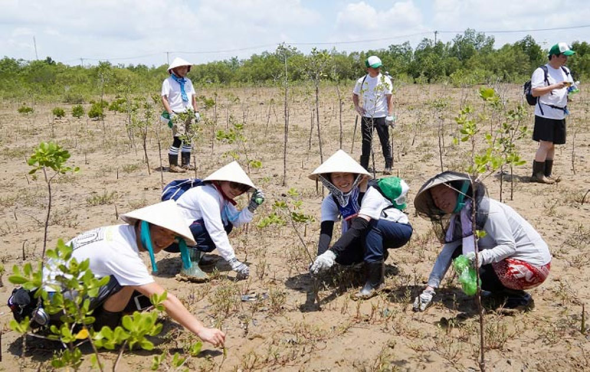